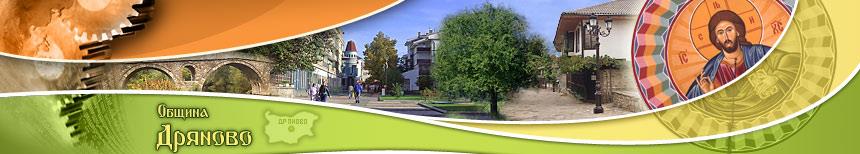 ОБЩИНА ДРЯНОВО
КМЕТ:  Трифон Панчев
ПРОЕКТ НА  Б Ю Д Ж Е Т
2020
2
ПУБЛИЧНО ОБСЪЖДАНЕ
ПРОЕКТ НА БЮДЖЕТ 2020 г.
дата:16.01.2020г.
3
Нормативна база – 2020 г.
Закон за Държавния бюджет на Република България
Закон за публичните финанси
Закон за общинския дълг
Закона за местни данъци и такси
Решение № 208 / 16.04.2020 г. за приемане на стандарти за делегираните от държавата дейности през 2020 г. с натурални и стойностни показатели Наредбата за условията и реда за съставяне на бюджетна прогноза за местните дейности за следващите три години и за съставяне, приемане, изпълнение и отчитане на бюджета на Община Дряново
Стратегия за развитие на общината 
Стратегията и програмата за управление и разпореждане с общински имоти и други нормативни документи имащи отношение към бюджетния процес
4
Приоритети на  Бюджет 2020 г. - 1
Най-ефективно изразходване на публичните средства. Няма да бъдат поемани нови ангажименти без осигурен финансов ресурс.
Приоритизиране на провежданите политики, изготвяне на мерки за повишаване на събираемостта на собствените приходи /данъчни и неданъчни/, както и на просрочените вземания с цел възстановяване и поддържане на положително бюджетно салдо.
Разходите по бюджета на общината за 2020 г. ще  се ограничат единствено до размера на собствените приходи и получените трансфери от други бюджети и средства от ЕС.
Обезпечаване дейността на всички бюджетни звена и предоставяне на планираните субсидии и трансфери към второстепенните разпоредители с бюджет.
Гарантиране на плащанията по спечелените проекти.
Осигуряване на средства за неотложни текущи ремонти и поддържане на пътната инфраструктура.
5
Приоритети на  Бюджет 2020 г. - 2
Финансиране на дейностите заложени в културният и спортен календар през 2020 г. 
Засилване ролята на превантивния, текущ и последващ контрол чрез актуализиране на системата за финансово управление и контрол
Общината да поддържа такова равнище на разходите, което да осигурява качествено предоставяне на публичните услуги на населението;
Въвеждане на положителни практики по отношение на целесъобразно  и ефективно изразходване на общинските средства;
Спазване на всички „Фискални правила” заложени в Закона за публичните финанси по отношение нарастване размера на разходите в местните дейности;
6
ОБЩО ПРИХОДИ OT 2018 г. – 2020 г.
Млн. лв.
Субсидии от РЕПУБЛИКАНСКИ бюджет
7
Планирани постъпления                  8 562 767 лв. 
в  т.ч.
Обща допълваща субсидия           6 778 867 лв.
Обща изравнителна субсидия         744 300 лв.
За зимно поддържане                         229 900 лв.
Субсидия за капиталови разходи     809 700 лв.
8
Държавен трансфер
9
Приходи от местни данъци
Планирани постъпления                594 100 лв.
    в.т.ч.
Патентен данък                                 18 100 лв.
Данък недвижими имоти              160 000 лв.
Данък превозни средства            290 000 лв.
Данък придобиване имущество 110 000 лв.
Туристически данък                          16 000 лв.
10
Неданъчни приходи
Планирани постъпления              1 004 989 лв. 
    в  т.ч.
Приходи от собственост             180 500 лв.
                
Общински такси                            783 489 лв.
Глоби и лихви                                     33 000 лв.
Други неданъчни приходи                5 000 лв.
Приходи от дарения                          3 000 лв.
11
Собствени приходи за 2019 и 2020г
Собствени приходи общо: 1 663 350лв
12
Разходна част на бюджета
ОБЩИ ДЪРЖАВНИ СЛУЖБИ –  862 800 лв.
В т.ч. Общински съвет – 156 600 лв.

ОТБРАНА И СИГУРНОСТ- 140 114 лв.
ОБРАЗОВАНИЕ 2020 г. -  2 552 699 лв.
ЗДРАВЕОПАЗВАНЕ / ДЕТСКИ ЯСЛИ И УЧИЛИЩНО ЗДРАВЕОПАЗВАНЕ/ – 346 362 лв.
СОЦ. ОСИГУРЯВАНЕ, ПОДПОМАГАНЕ И ГРИЖИ – 2 681 757 лв.
ЖИЛ. СТР-ВО  И ОПАЗВАНЕ НА ОК.СРЕДА – 79 000 лв.
КУЛТУРА И РЕЛИГ.ДЕЙНОСТИ – 471 135 лв.
ИКОНОМИЧЕСКИ ДЕЙНОСТИ –  40 000 лв.
13
Разходи ЗА 2020г.
СОЦИАЛНА ПРОГРАМА ЗА 2020 г.
14
Специализирана институция за предоставяне на социални услуги „ Комплекс за социални услуги за възрастни хора“ с капацитет 152 места и бюджет 1 609 054 лв. 
 Социални услуги предоставяни в общността с капацитет 140 места и бюджет 1 072 703 лв. в т.ч. Дневен център за деца с увреждания, Дневен център за стари хора, Център за обществена подкрепа, 4 броя защитени жилища, преходно жилище.

 Домашен социален патронаж с капацитет 80 места и бюджет  73000лв.

 субсидии за 3 пенсионерски клуба и клуб на инвалида – 3000 лв.

запазване размера на таксите за детска градина.

 изплащане на еднократни помощи за новородени и помощи на сираци и полу-сираци

изплащане на помощи на семейства  с репродуктивни проблеми.
Финансиране на спортни и културни дейности за 2020 г.
15
Субсидии за спортни клубове  	–  55 000 лв.

Дейности от културния календар –      50 000 лв.

Читалища и Исторически музей  –     471 135 лв.
16
ДЕЙНОСТИ ПО БЛАГОУСТРОЯВАНЕ  ЗА 2020 г.
Ремонт на общинска пътна мрежа	    	                  -  4 099 695 лв.

 Чистота					                   -  574 089 лв.

 Улично осветление /ремонтни дейности/          	     - 106 000 лв.

 Ремонт тротоари и улични настилки /материали/           -  20 000 лв.

 Текущ ремонт хоризонтална и вертикална маркировка -   10 000 лв.

 Ремонт на общински обекти - 			    -   78 000 лв.
Инвестиционна програма за 2020 г.
17
Инвестиционна програма за 2020 г.
18
Инвестиционна програма за 2020 г.
19
20
Благодарим Ви за
 вниманието!